Áreas e perímetros de polígonos
Área: conceito e áreas do quadrado e do retângulo
No caso do conceito de área de figuras planas, a unidade de medida utilizada é um quadrado de lado 1 (uma unidade de comprimento). Assim um quadrado de lado 1 tem, por definição, uma unidade de área.
E muito provável que você já tenha aprendido que a  área de um quadrado  de lado   é igual a      e que a área de um retângulo de base b e altura h é igual ao produto bh da base pela altura.
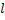 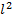 A figura a seguir mostra, respectivamente, quadrados de lado 1, lado 2 e lado 3. Por definição o quadrado de lado 1 tem uma unidade de área. Como o quadrado de lado 2 pode ser dividido em 4 quadrados de lado 1, dizemos que o quadrado de lado 2 tem área igual a 4. Do mesmo modo, como o quadrado de lado 3 pode ser dividido em 9 quadrados de lado 1, dizemos que o quadrado de lado 3 tem área igual a 9.
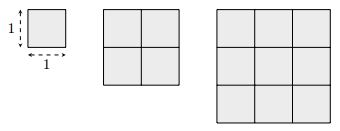 Generalizando, se um quadrado tem lado n, em que n é um número inteiro positivo, então sua área é igual a n 2 , pois dentro deste quadrado cabem exatamente n 2 quadrados de lado 1. Observe que neste cálculo utilizamos intuitivamente as seguintes propriedades do conceito de área:
  Figuras iguais possuem a mesma área. 
 Se uma figura está dividida em duas figuras disjuntas, então a soma das áreas dessas duas figuras menores é igual à área da figura total.
Vejamos agora como calcular a área de um retângulo cujos lados são números inteiros.
Por exemplo, o retângulo 1 × n deve ter área n, pois ele é formado por n quadrados unitários. O retângulo 2 × n é formado por dois retângulos 1 × n. Assim sua área é 2n. Procedendo desta forma, podemos chegar na expressão nm para a área do retângulo n×m. Exemplificando, o retângulo 3 × 4 da figura a seguir tem área igual a 3 · 4 = 12, pois ele é formado por 12 quadrados unitários, ou por 3 retângulos 1 × 4 (três faixas horizontais).
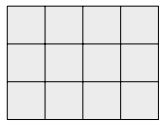 Lembre-se: o perímetro de um quadrilátero é a soma dos comprimentos dos seus quatro lados. Deste modo, se um retângulo tem lados x e y, então o seu perímetro é igual a 2x+ 2y, enquanto que a sua área é xy. Pelas próprias definições vemos que área e perímetro são grandezas de natureza diferentes e que não podem ser confundidas. A área mede a porção do plano que é ocupada pela figura e o perímetro mede o comprimento do seu contorno.
A figura a seguir ilustra dois retângulos de mesma área, mas de perímetros diferentes. O retângulo 2 × 6 tem per´ımetro 16 enquanto que o retângulo 3 × 4 tem per´ımetro 14, apesar de estes dois retângulos possu´ırem áreas iguais a 12.
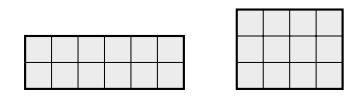 Por outro lado, a figura a seguir ilustra dois retângulos com mesmo perímetro, mas de áreas diferentes. O retângulo 3 × 6 tem área 18 enquanto o retângulo 4 × 5 tem área 20, apesar de estes dois retângulos possuírem perímetros iguais a 18.
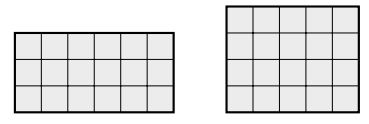 Exemplo : Qual é a área da figura a seguir, usando como unidade a área de um quadrinho? Qual é o perímetro da figura? Quantos quadrinhos podem ser acrescentados á figura de modo a obter o máximo de área sem alterar o perímetro?
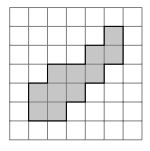 Solução: Contando diretamente os segmentos que compõem o contorno da figura vemos que ela tem perímetro igual a 20. Analisando, agora, a figura a seguir à esquerda vemos que se acrescentamos um quadradinho colado na figura, aumentamos a sua área em uma unidade, mas não alteramos o seu perímetro, pois só trocamos de lugar dois segmentos (pontilhados) que já faziam parte do contorno da figura. Podemos ir acrescentando estes quadradinhos até formar um quadrado de lado 5. Portanto, podemos acrescentar mais 14 quadradinhos na figura dada sem alterar o seu perímetro, como está indicado na figura a seguir à direita.
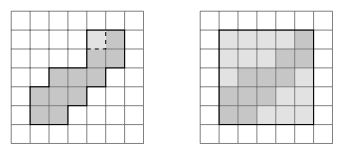 A área de um triângulo retângulo
Um triângulo retângulo de base b e de altura h é a metade de um retângulo de base b e de altura h. Como a área de um retângulo é igual ao produto da base pela altura, segue que a área de um triângulo retângulo é igual a metade da base vezes a altura, ou seja, a área do triângulo retângulo de base b e altura h é dada pela expressão
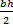 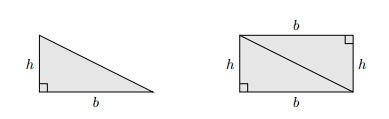 A área do paralelogramo
	 Sabemos que um paralelogramo é um quadrilátero com pares de lados opostos paralelos e de mesmo comprimento. A distância h entre dois lados opostos de um paralelogramo é chamada de altura em relação a estes lados, enquanto que estes dois lados são chamados de bases do paralelogramo. Quando um segmento h perpendicular a uma base do paralelogramo intersecta a base oposta, a seqüência de figuras a seguir ilustra como, nestes casos, um paralelogramo de base b e altura h pode ser transformado, sem alterar a sua área, em um retângulo também de base b e altura h. Como a área do retângulo é bh, vemos que a área do paralelogramo também é dada por esta expressão.
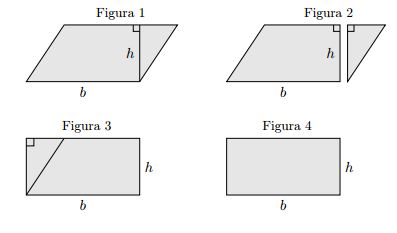 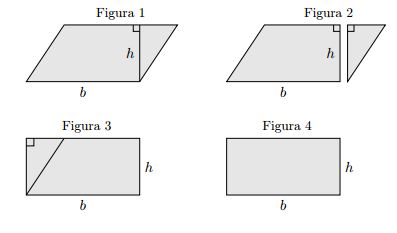 Agora, de modo geral, considere um paralelogramo qualquer de base b e de altura h. Adicionando ao paralelogramo dois triângulos retângulos iguais, como indicado na figura a seguir, formamos um retângulo de base b + x e de altura h.
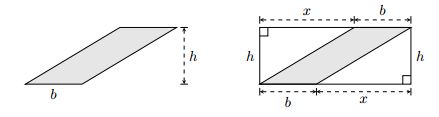 Portanto, para obter a área do paralelogramo, podemos subtrair da área do retângulo de base b + x e altura h as áreas dos dois triângulos retângulos de base x e altura h. Logo a área do paralelogramo é dada por:
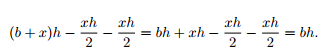 Assim, para quaisquer paralelogramos e retângulos, suas áreas são calculadas pela mesma expressão “base vezes altura”.
Como a área de um paralelogramo é o produto da base vezes a altura, todos os paralelogramos de mesma base e mesma altura possuem áreas iguais. A figura a seguir ilustra, então, um retângulo e um paralelogramo com áreas iguais.
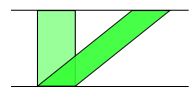 A área de um triângulo qualquer 
	Considere um triângulo qualquer ABC. Seja b o comprimento do seu lado AC. A altura do triângulo em relação a base AC é o segmento que passa pelo vértice B e é perpendicular a reta AC. Seja h o comprimento desta altura.
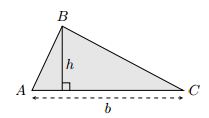 Nas figuras a seguir vemos que com duas cópias de um triângulo de base b e altura h podemos montar um paralelogramo de base b e altura h. Assim o paralelogramo tem o dobro da área do triângulo. Como a área do paralelogramo é “base vezes altura”, a área do triângulo deve ser “base vezes altura dividido por dois”, uma vez que o triângulo tem metade da área do paralelogramo. Deste modo, a área do triângulo de base b e altura h é      .
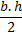 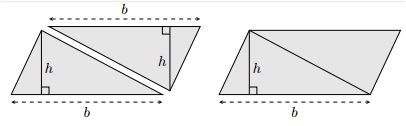 Da expressão da área de um triângulo segue que se dois triângulos possuem a mesma base e a mesma altura, então eles possuem a mesma área. Na figura a seguir, se as retas são paralelas, vemos triângulos diferentes, mas com áreas iguais.
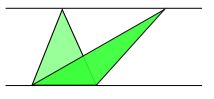 A área do trapézio
 	Considere um trapézio de lados paralelos de comprimentos b e B. Estes lados são chamados de bases do trapézio e um segmento perpendicular a estas bases é chamado de altura do trapézio. Seguindo os esquemas abaixo, vemos que com duas cópias do trapézio de bases b e B e de altura h pode-se construir um paralelogramo de base b + B e de atura h. Por isto, a área do trapézio de bases b e B e altura h é a metade da área do paralelogramo de base b + B e altura h. Logo a área deste trapézio é dada por            .
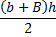 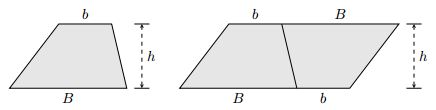 De outro modo, a área de um trapézio de bases b e B e de altura h também pode ser calculada da seguinte maneira. Traçando uma diagonal do trapézio, como está indicado na figura a seguir, vemos que é possível dividir o trapézio em dois triângulos: um de base b e de altura h e o outro de base B e de altura h. Somando as áreas destes triângulos obtemos a área do trapézio:
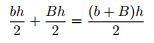 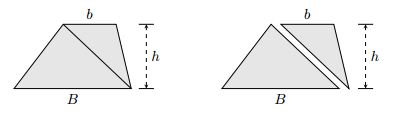